Chap. 1 - La conduite d'une veille informationnelle en PME
2.  Rechercher des informations
Les sources d’information
Chap. 1 - La conduite d'une veille informationnelle en PME
2.  Rechercher des informations
2.1. En dehors d’internet
L'entreprise possède de nombreuses informations dans son système informatique. Elles concernent les statistiques de ventes, les retours au service après-ventes, les réactions et les demandes des clients qui parviennent à l'entreprise ou qui sont transmises aux commerciaux, etc.
En ce qui concerne la veille concurrentielle il est possible d’obtenir des informations :
sur les stands des concurrents à l’occasion des foires et salons ; 
par des collectes de documentations auprès des entreprises ; 
par des achats des produits concurrents.
Il est également possible d'avoir des informations dans la presse quotidienne, par des discussions avec les clients et les fournisseurs, en s’abonnant à des revues thématiques ou professionnelles.
Chap. 1 - La conduite d'une veille informationnelle en PME
2.  Rechercher des informations
2.2. Sur internet
Les sources d'informations
2.2. Rechercher sur le Web
Organiser la veille sur le Web
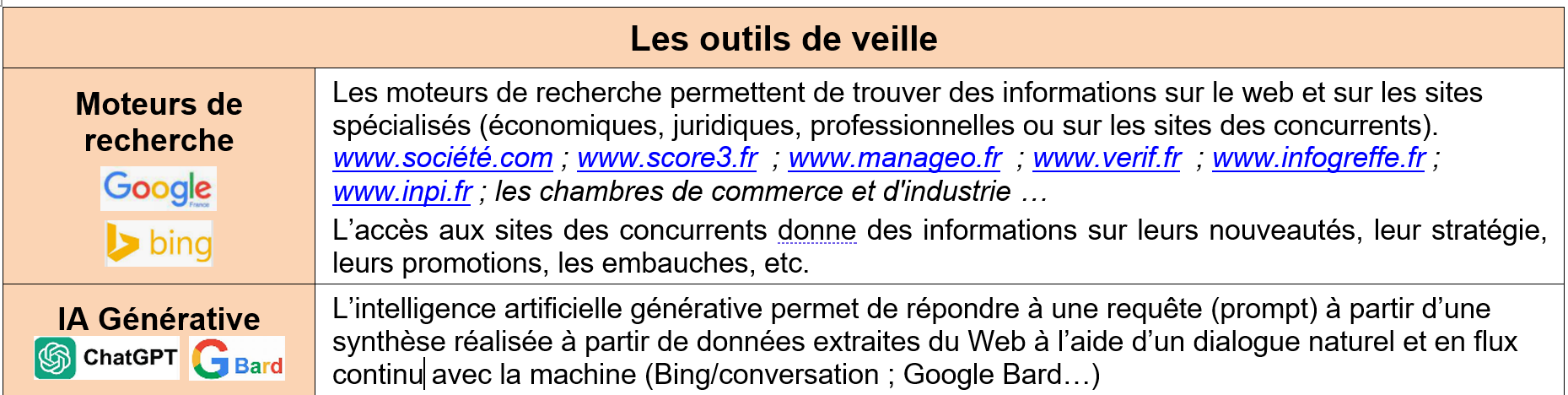 2.2. Rechercher sur le Web
Organiser la veille sur le Web
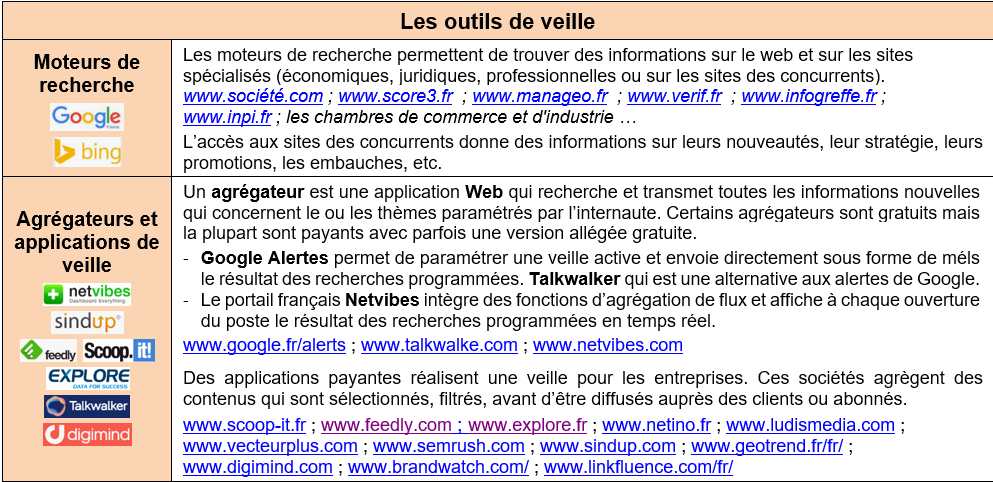 2.2. Rechercher sur le Web
Organiser la veille sur le Web
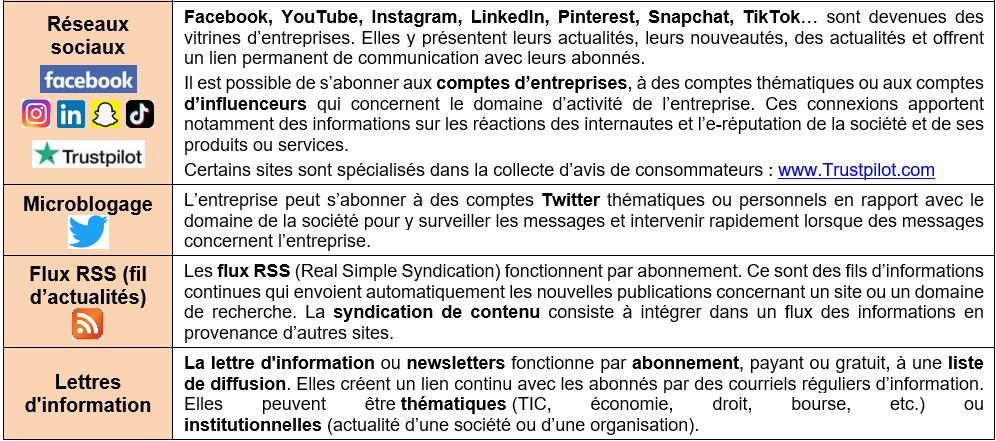 2.2. Rechercher sur le Web
Rechercher avec les moteurs de recherche
Les moteurs de recherche sont les outils les plus utilisés pour trouver des informations. Leur usage est gratuit mais certains collectent les données des utilisateurs pour les revendre. Une pratique de plus en plus dénoncée.
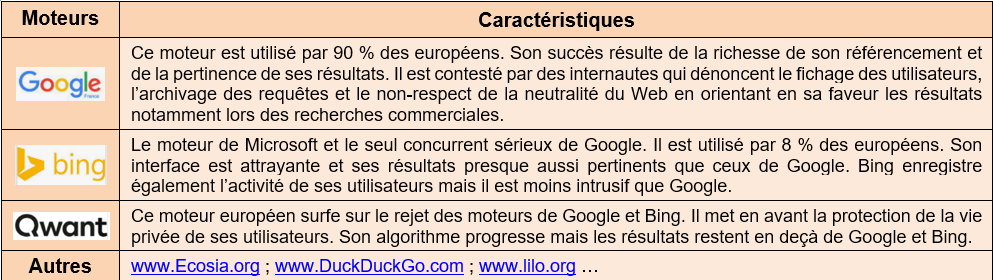 2.  Rechercher des informations
2.2. Rechercher sur le Web
5 étapes à respecter lors d’une recherche sur un moteur de recherche